Lilly PsO PsAWeb Seminar
2022年10月20日(木)  19:00～20:20
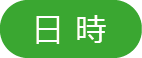 日本赤十字社　長浜赤十字病院
皮膚科　部長　川端紀子先生
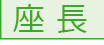 特別講演Ⅰ 19:00～19:40
演題「リウマチ医からみた乾癬」
リウマチ科みやもと　主　宮本茂輝先生
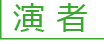 特別講演Ⅱ 19:40～20:20
演題「皮膚科医から見た乾癬性関節炎」
社会医療法人　誠光会　淡海医療センター
皮膚科　副部長　寺村和也先生
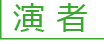 【接続情報】
イベント番号：2517 991 6344 
Password：1020
URL：https://lilly-japan.webex.com/lilly-japan/j.php?MTID=mfecb796193b2ea55cd5cf93fdcb35eb4
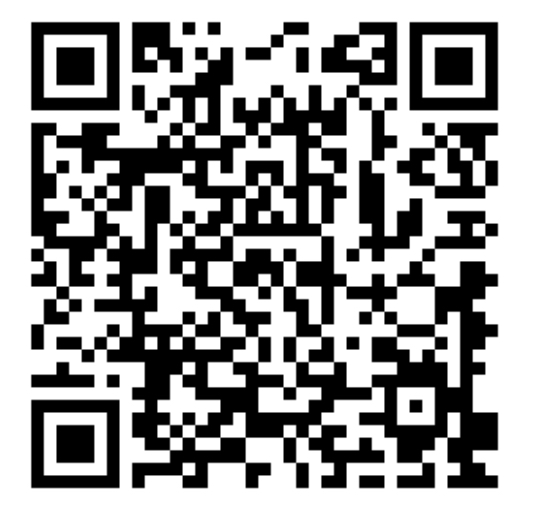 111365-01
主催：日本イーライリリー株式会社